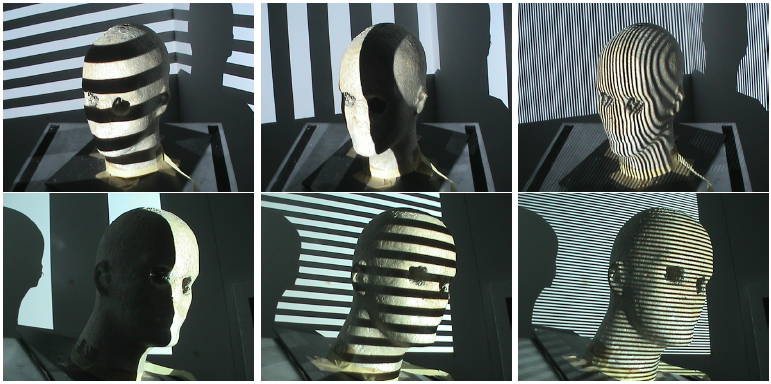 Structured Light II
Guido Gerig
CS 6320, Spring 2012
(thanks: slides Prof. S. Narasimhan, CMU, Marc Pollefeys, UNC)
http://www.cs.cmu.edu/afs/cs/academic/class/15385-s06/lectures/ppts/lec-17.ppt
Faster Acquisition?
Project multiple stripes simultaneously
Correspondence problem: which stripe is which?

Common types of patterns:
Binary coded light striping

 Gray/color coded light striping
[Speaker Notes: For our real-time pipeline, though, we want to go faster – we need to get as much data at once as possible.  The obvious way to do this is to project a bunch of stripes at once, but then we need to figure out which stripe is which.]
Static Light Pattern Projection
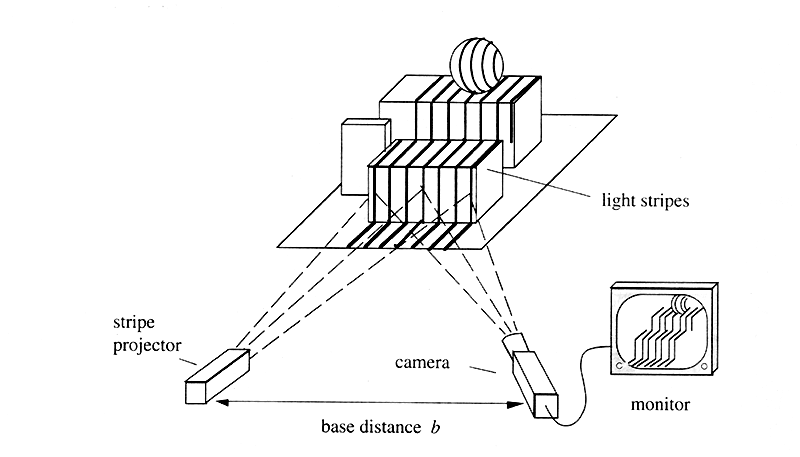 Static Light Pattern Projection
Project a pattern of stripes into the scene to reduce the total number of images required to reconstruct the scene.
Each stripe/line represents a specific angle α of the light plane.
Problem: How to uniquely identify light stripes in the camera image when several are simultaneously projected into the scene.
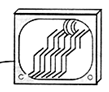 Time-Coded Light Patterns
Assign each stripe a unique illumination codeover time [Posdamer 82]
#stripes = mn  : m gray levels, n images
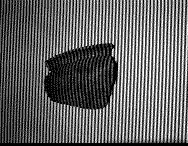 Time
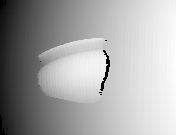 Space
Binary Coding: Bit Plane Stack
Assign each stripe a unique illumination codeover time [Posdamer 82]
Time
Space
[Speaker Notes: Just as an example, here’s a very simple code based on binary numbers.  If you look at a single position in space (i.e., a single pixel), you see a certain on/off pattern over these four frames.  This conveys a code that tells you which stripe you are looking at, which gives you a plane in space with which you can then triangulate to find depths.]
Binary Encoded Light Stripes
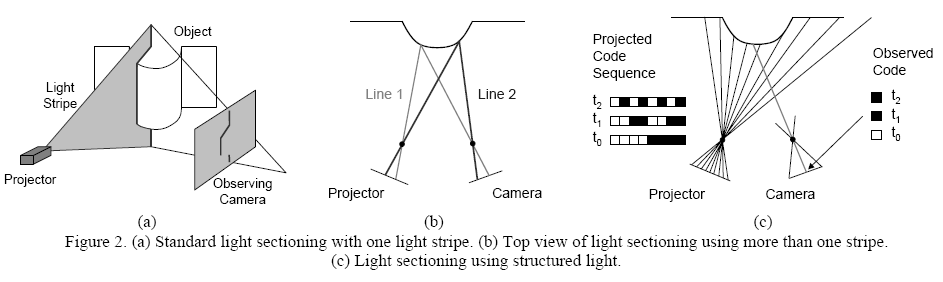 http://www.david-laserscanner.com/
Set of light planes are projected into the scene
Individual light planes are indexed by an encoding scheme for the light patterns
Obtained images form a bit-plane stack
Bit-plane stack is used to uniquely address the light plane corresponding to every image point
Binary Encoded Light Stripes
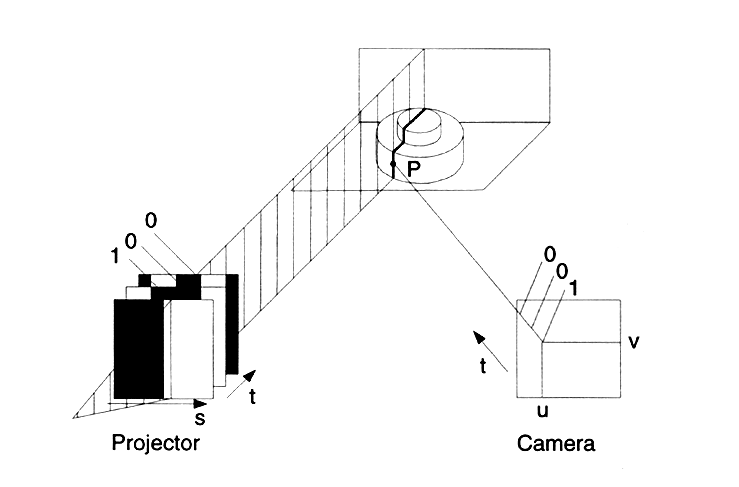 Time Multiplexing
A set of patterns are successively projected onto the measuring surface, codeword for a given pixel is formed by a sequence of patterns.
The most common structure of the patterns is a sequence of stripes increasing its width by the time  single-axis encoding
Advantages: 
high resolution  a lot of 3D points
High accuracy (order of m)
Robustness against colorful objects since binary patterns can be used
Drawbacks:
Static objects only
Large number of patterns
Projected over time
Example: 5 binary-encoded patterns which allows the measuring surface to be divided in 32 sub-regions
Binary Coding
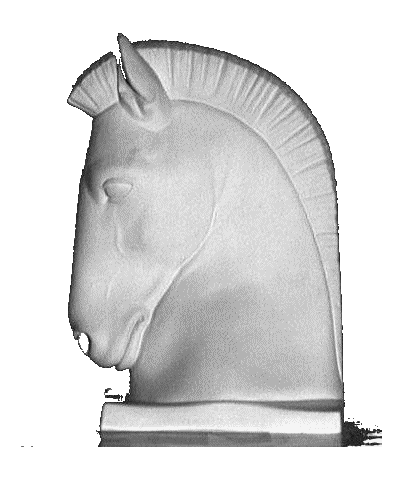 Example: 7 binary patterns proposed by Posdamer & Altschuler
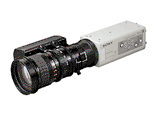 Projected over time
…
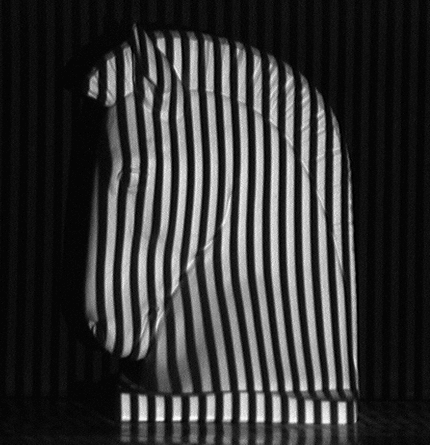 Pattern 3
Pattern 2
Pattern 1
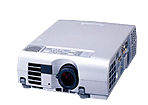 Codeword of this píxel: 1010010  identifies the corresponding pattern stripe
Binary Coding (II)
Binary coding
Only two illumination levels are commonly used, which are coded as 0 and 1. 
Gray code can be used for robustness (adjacent stripes must only differ in 1 bit)
Every encoded point is identified by the sequence of intensities that it receives
n patterns must be projected in order to encode 2n stripes

Advantages
Easy to segment the image patterns
Need a large number of patterns to be projected
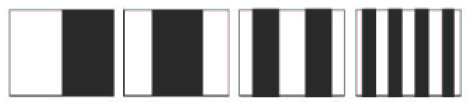 Binary Coding
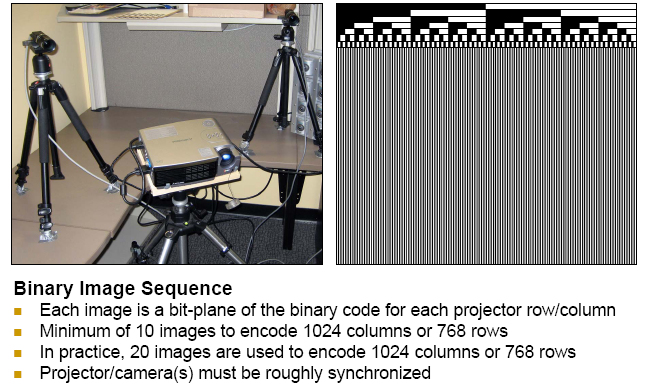 Gray Code
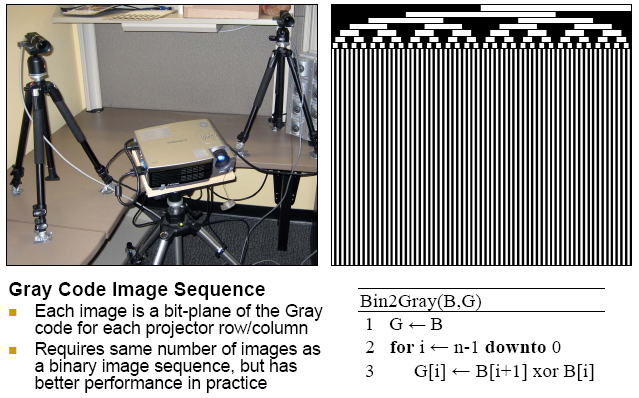 Frank Gray (-> name of coding sequence)
Code of neighboring projector pixels only differ by 1bit, possibility of error correction!
Concept Gray Code(adjacent stripes must only differ in 1 bit)
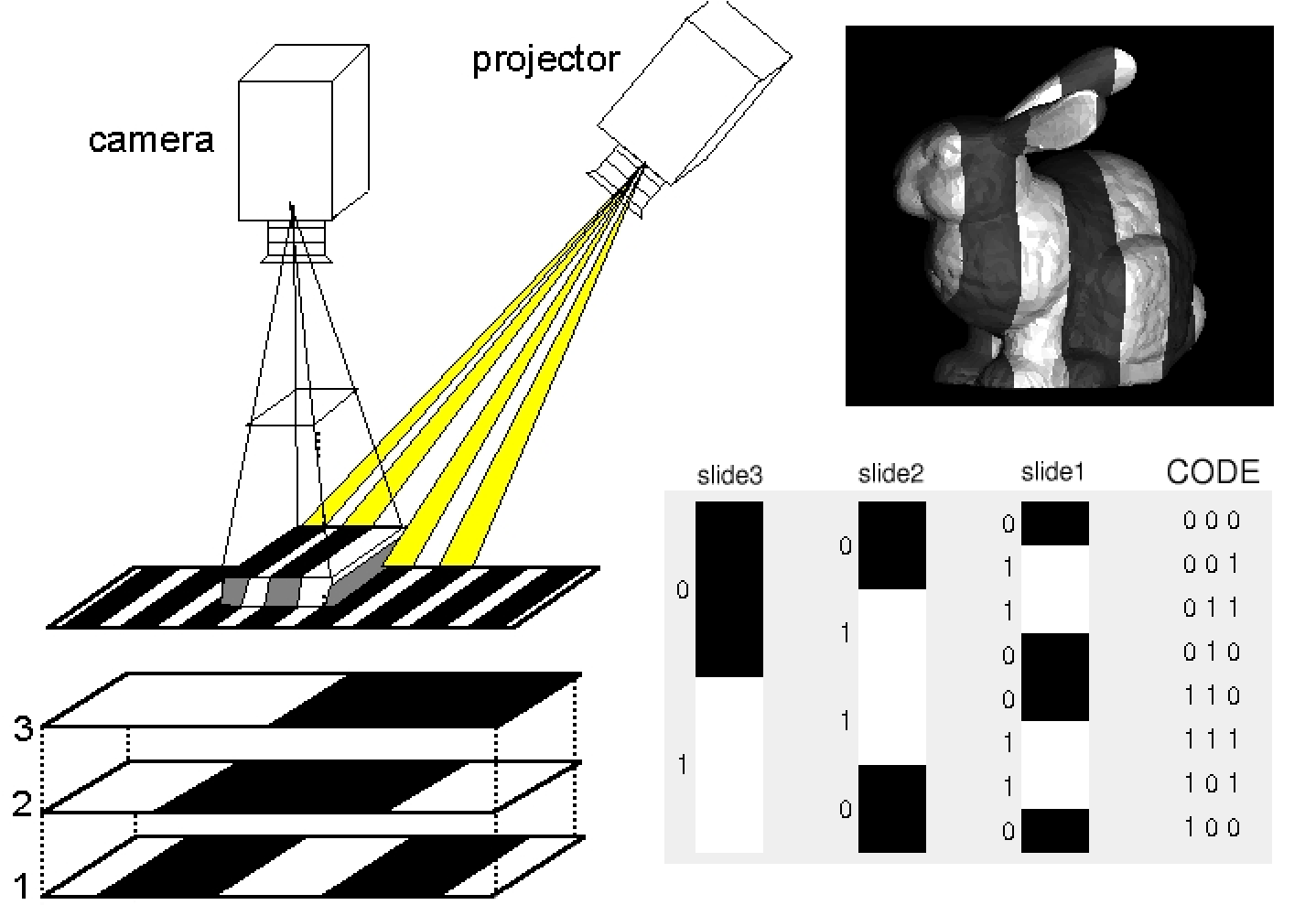 Alternatives
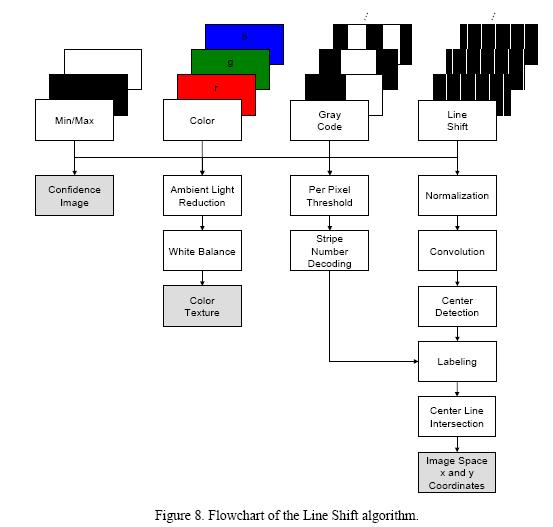 N-ary codes
Reduce the number of patterns by increasing the number of intensity levels used to encode the stripes.
Multi grey levels instead of binary
Multilevel gray code based on color.
Alphabet of m symbols encodes mn stripes
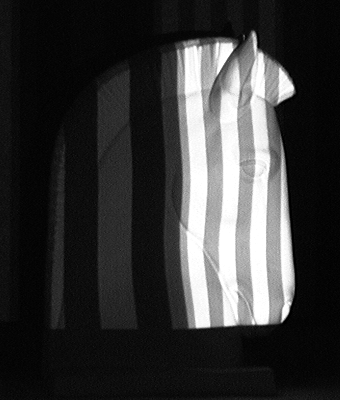 3 patterns based on a n-ary code of 4 grey levels (Horn & Kiryati)  64 encoded stripes
Gray Code + Phase Shifting (I)
A sequence of binary patterns (Gray encoded) are projected in order to divide the object in regions
Example: three binary patterns divide the object in 8 regions
Without the binary patterns we would not be able to distinguish among all the projected slits
An additional periodical pattern is projected
The periodical pattern is projected several times by shifting it in one direction in order to increase the resolution of the system  similar to a laser scanner
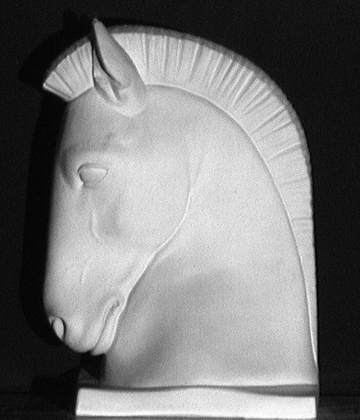 Every slit always falls in the same region
Gühring’s line-shift technique
Phase Shift Method (Guehring et al)
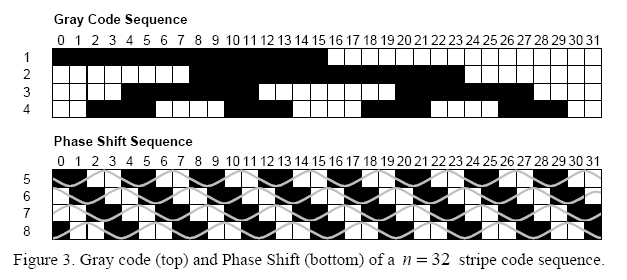 Project set of patterns
Project sin functions 
Interpolation between adjacent light planes
Yields for each camera pixel corresponding strip with sub-pixel accuracy!
See Videometrics01-Guehring-4309-24.pdf for details
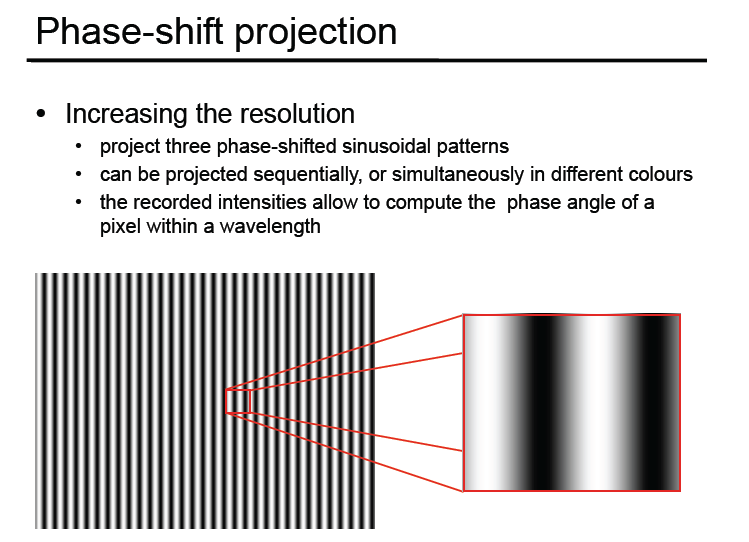 Source: http://www.igp.ethz.ch/photogrammetry/education/lehrveranstaltungen/MachineVisionFS2011/coursematerial/MV-SS2011-structured.pdf
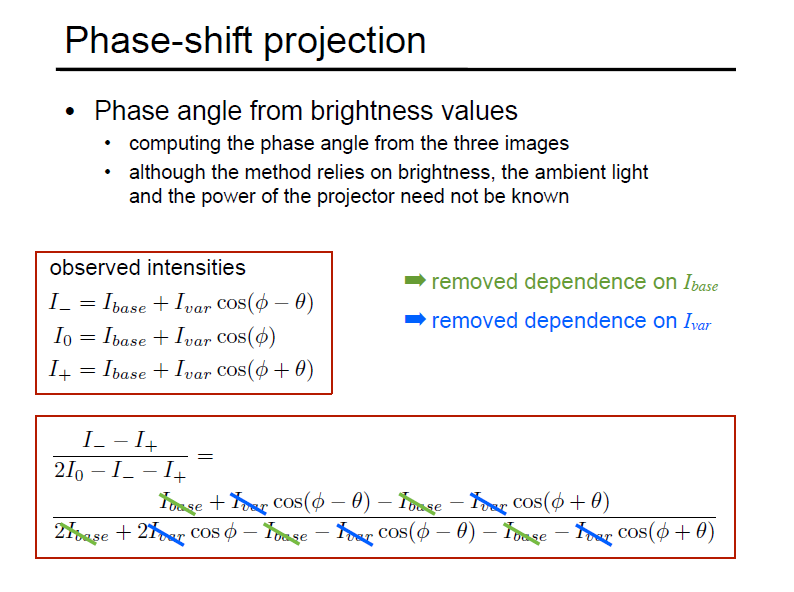 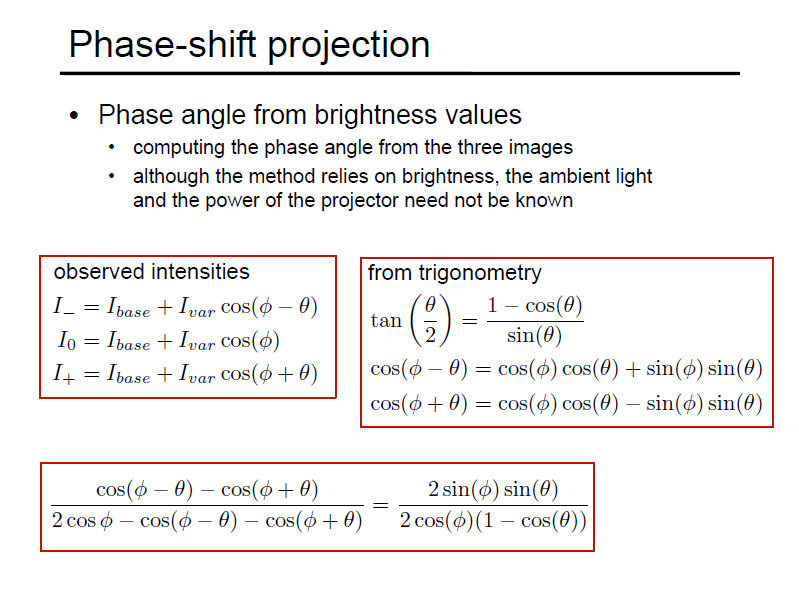 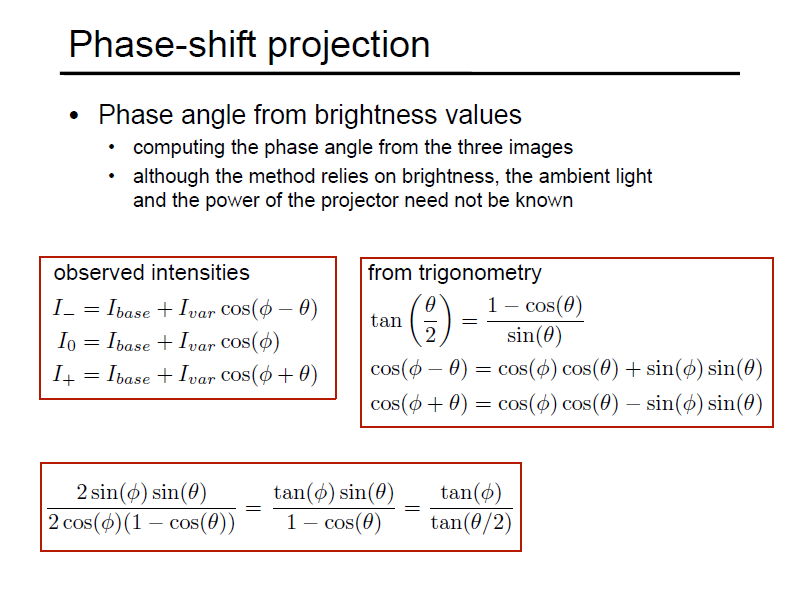 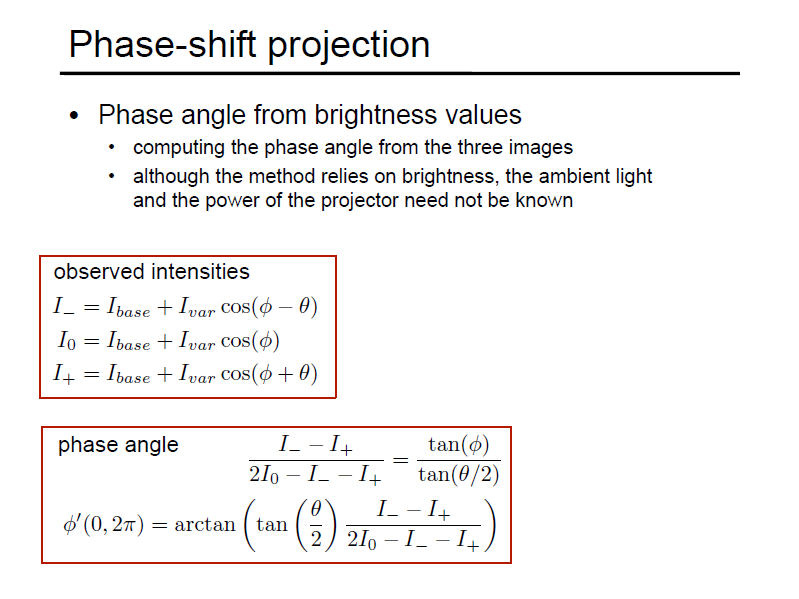 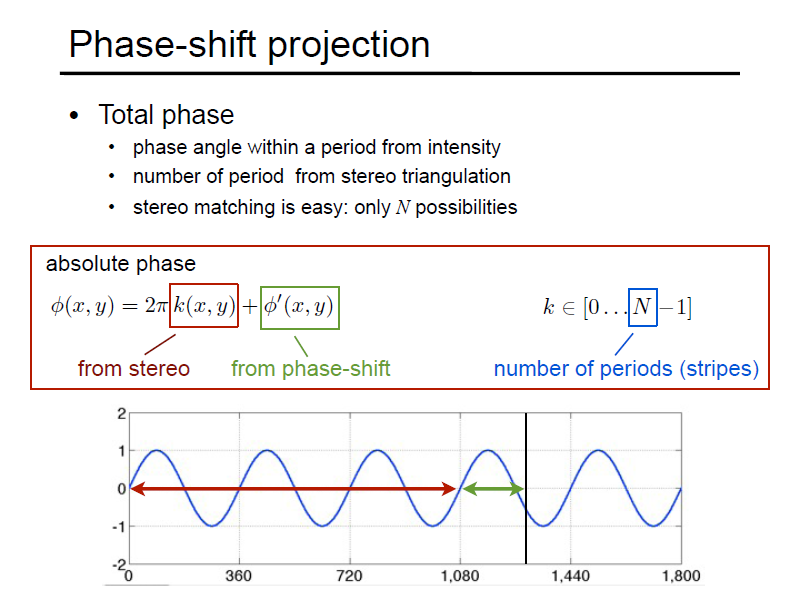 (or light stripe)
(or light stripes)
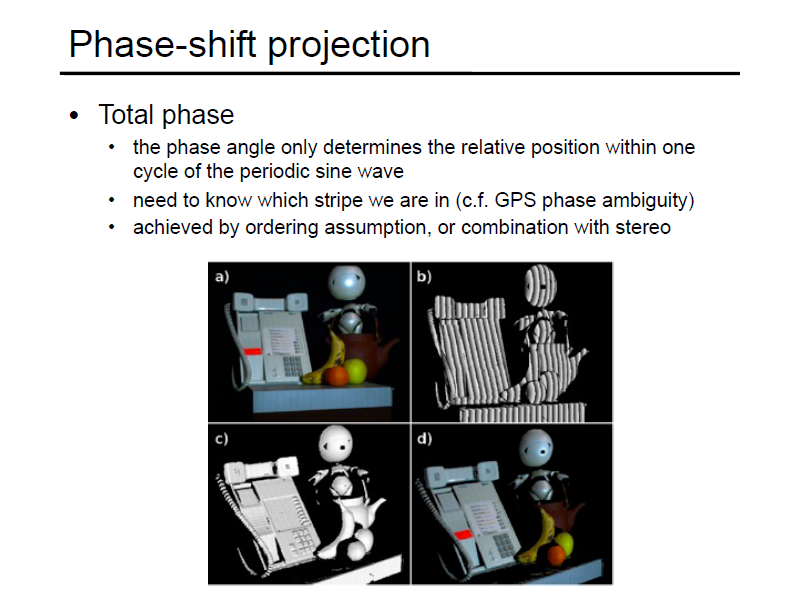 Example: Quality Control in Manufacturing
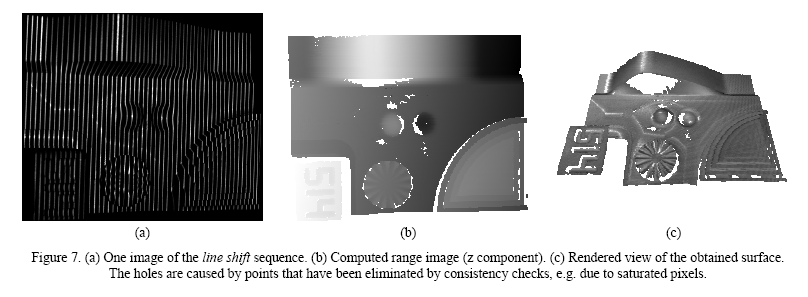 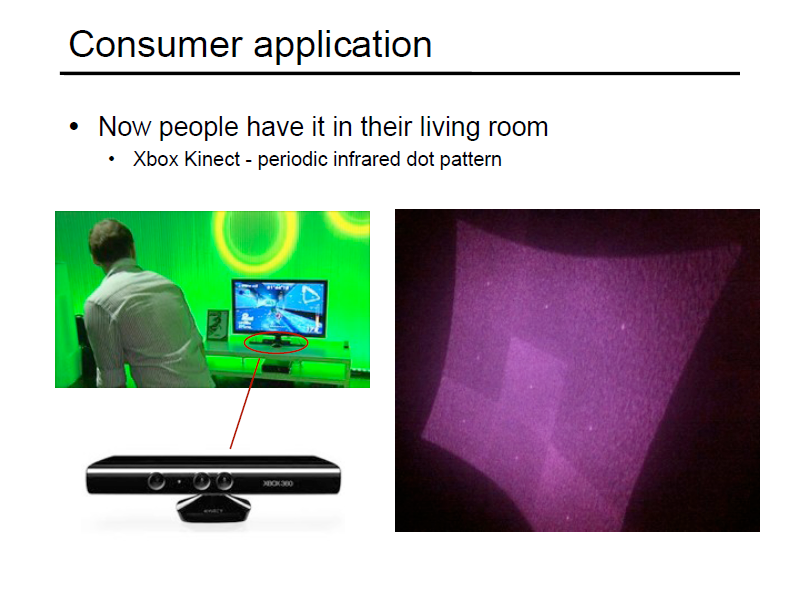 Coded structured light
Correspondence without need for geometrical constraints
For dense correspondence, we need many light planes: 
Move the projection device
Project many stripes at once: needs encoding
Each pixel set is distinguishable by its encoding
Codewords for pixels:
Grey levels
Color
Geometrical considerations
Pattern encoding/decoding
A pattern is encoded when after projecting it onto a surface, a set of regions of the observed projection can be easily matched with the original pattern. Example: pattern with two-encoded-columns






The process of matching an image region with its corresponding pattern region is known as pattern decoding  similar to searching correspondences

Decoding a projected pattern allows a large set of correspondences to be easily found thanks to the a priori knowledge of the light pattern
Object scene
Pixels in red and yellow are directly matched with the pattern columns
Codification using colors
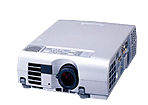 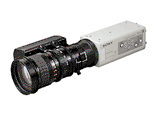 Rainbow Pattern
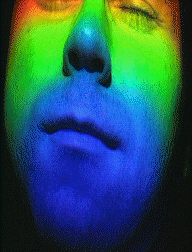 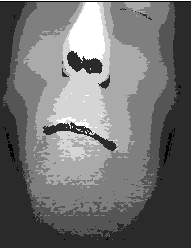 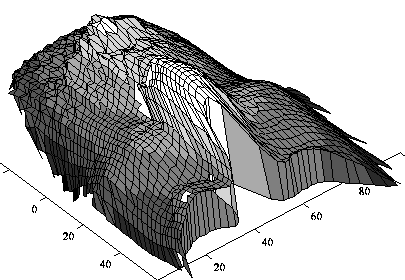 http://cmp.felk.cvut.cz/cmp/demos/RangeAcquisition.html
Assumes that the scene does not change the color of projected light.
Direct encoding with color
Every encoded point of the pattern is identified by its colour
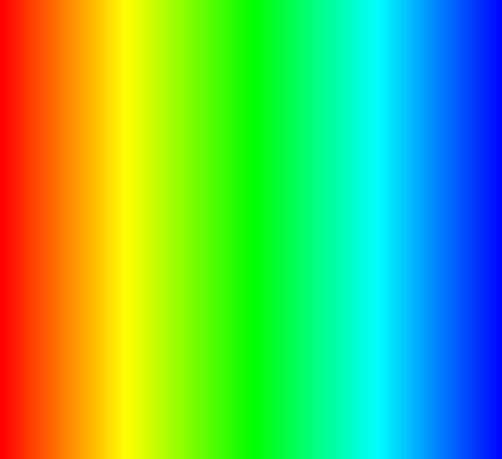 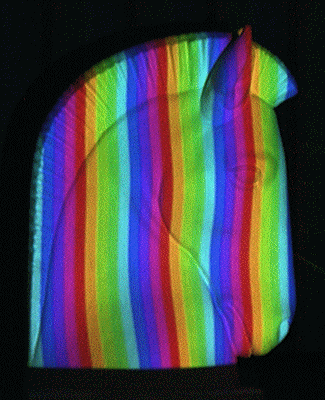 Tajima and Iwakawa rainbow pattern
(the rainbow is generated with a source of white light passing through a crystal prism)
T. Sato patterns capable of cancelling the object colour by projecting three shifted patterns
(it can be implemented with an LCD projector if few colours are projected)
Pattern encoding/decoding
Two ways of encoding the correspondences: single and double axis codification  it determines how the triangulation is calculated











Decoding the pattern means locating points in the camera image whose corresponding point in the projector pattern is a priori known
Single-axis encoding
Double-axis encoding
Triangulation by line-to-plane intersection
Triangulation by line-to-line intersection
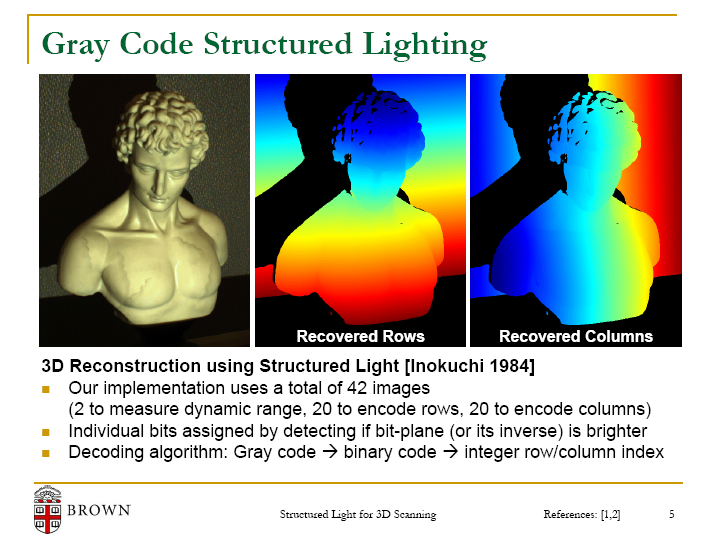 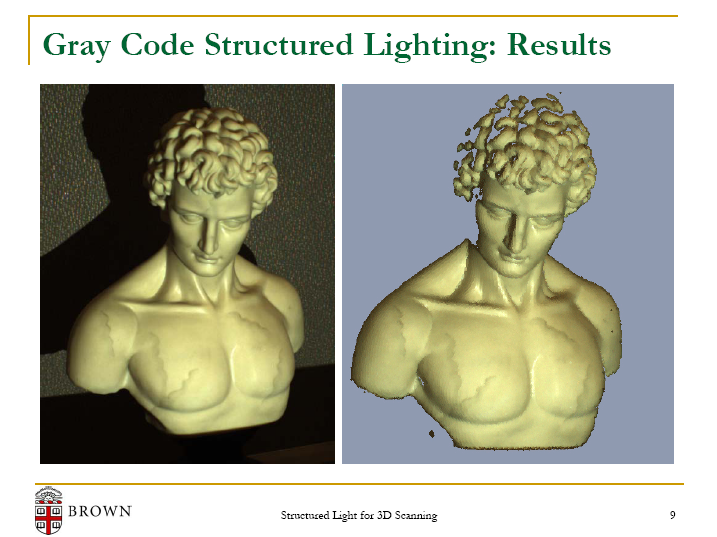 More complex patterns
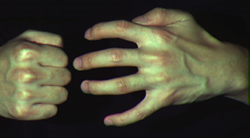 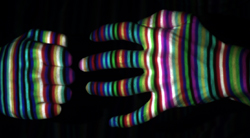 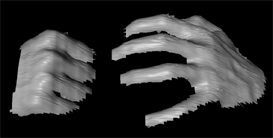 Works despite complex appearances
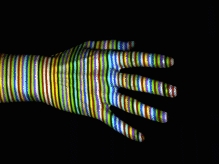 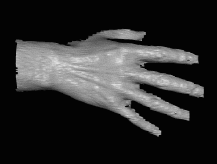 Works in real-time and on dynamic scenes
Need very few images (one or two).
 But needs a more complex correspondence algorithm
Zhang et al
Drawbacks:
 Discontinuities on the object surface can produce erroneous window decoding (occlusions problem)
 The higher the number of used colours, the more difficult to correctly identify them when measuring non-neutral surfaces
 Maximum resolution cannot be reached
Advantages:
 Moving objects supported
 Possibility to condense the codification to a unique pattern
Spatial Codification
Project a certain kind of spatial pattern so that a set of neighborhood points appears in the pattern only once. Then the codeword that labels a certain point of the pattern is obtained from a neighborhood of the point around it.
The codification is condensed in a unique pattern instead of multiplexing it along time
The size of the neighborhood (window size) is proportional to the number of encoded points and inversely proportional to the number of used colors
The aim of these techniques is to obtain a one-shot measurement system  moving objects can be measured
Local spatial Coherence
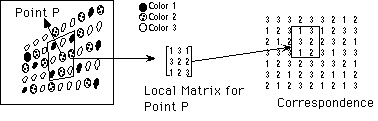 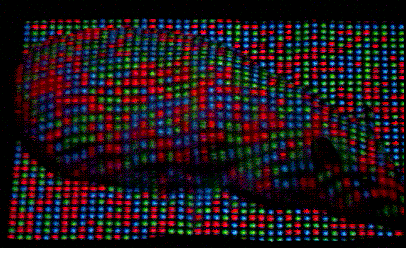 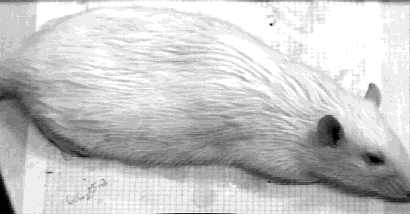 http://www.mri.jhu.edu/~cozturk/sl.html
Medical Imaging Laboratory Departments of Biomedical Engineering and Radiology Johns Hopkins University School of Medicine Baltimore, MD 21205
De Bruijn Sequences
A De Bruijn sequence (or pseudorandom sequence) of order m over an alphabet of n symbols is a circular string of length nm that contains every substring of length m exactly once (in this case the windows are one-dimensional).

1000010111101001

 The De Bruijn sequences are used to define colored slit patterns (single axis codification) or grid patterns (double axis codification)
 In order to decode a certain slit it is only necessary to identify one of the windows in which it belongs to ) can resolve occlusion problem.
m=4  (window size)
 n=2 (alphabet symbols)
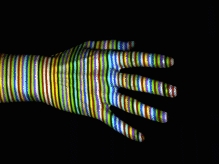 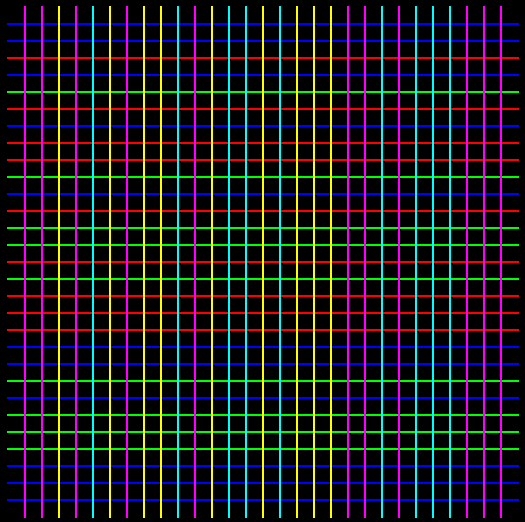 Zhang et al.: 125 slits encoded with a De Bruijn sequence of 8 colors and window size of 3 slits
Salvi et al.: grid of 2929 where a De Bruijn sequence of 3 colors and window size of 3 slits is used to encode the vertical and horizontal slits
M-Arrays
An m-array is the bidimensional extension of a De Bruijn sequence. Every window of wh units appears only once. The window size is related with the size of the m-array and the number of symbols used

0 0 1 0 1 0
0 1 0 1 1 0
1 1 0 0 1 1
0 0 1 0 1 0
Example: binary m-array of size 46 and window size of 22
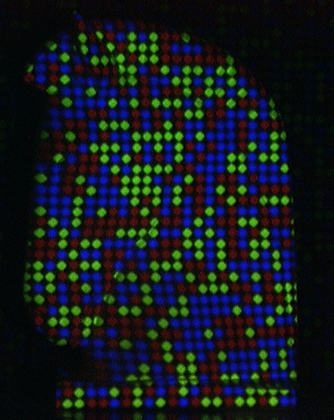 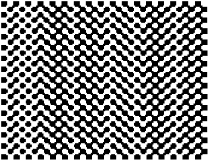 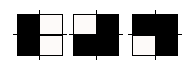 Shape primitives used to represent every symbol of the alphabet
M-array proposed by Vuylsteke et al. Represented with shape primitives
Morano et al. M-array represented with an array of coloured dots
Binary spatial coding
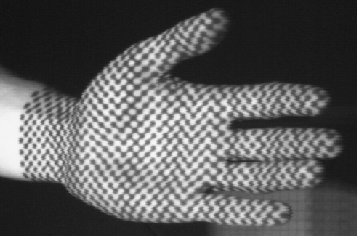 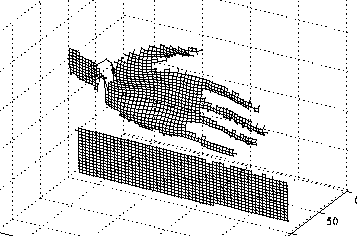 http://cmp.felk.cvut.cz/cmp/demos/RangeAcquisition.html
Problems in recovering pattern
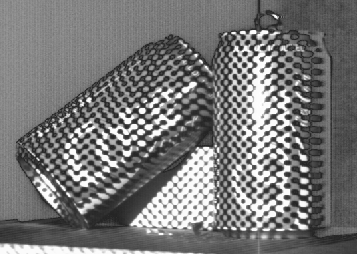 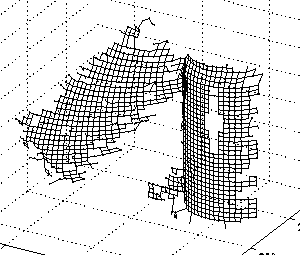 Introducing color in coding
Allowing colors in coding is the same as augmenting code basis. This gives us more words with the same length.
If the scene changes the color of projected light, then information can be lost. 
Reflectivity restrictions (neutral scene colors) have to be imposed to guarantee the correct decoding.
Examples
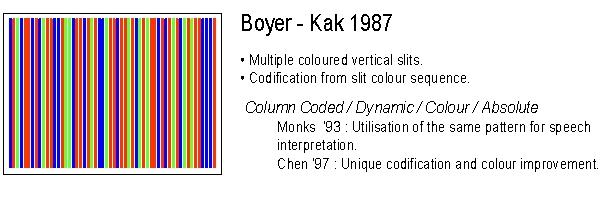 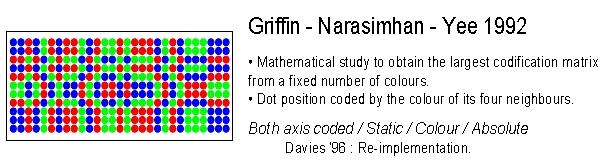 Decoding table
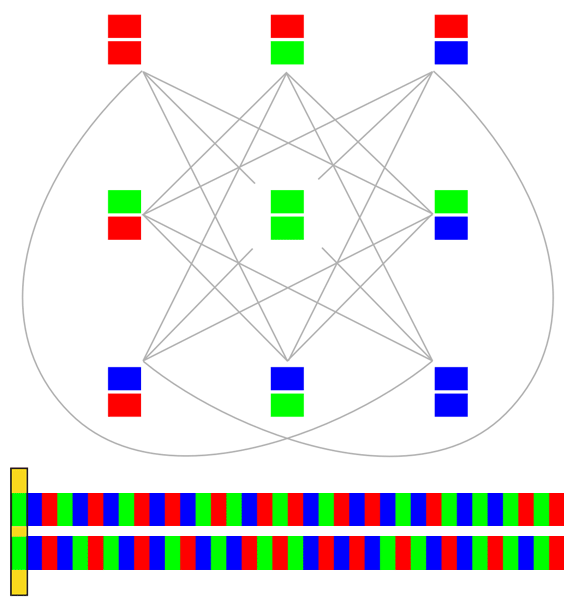 16th transition
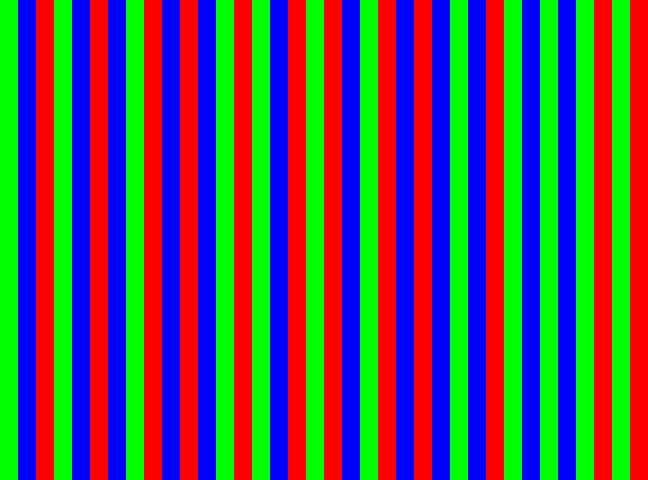 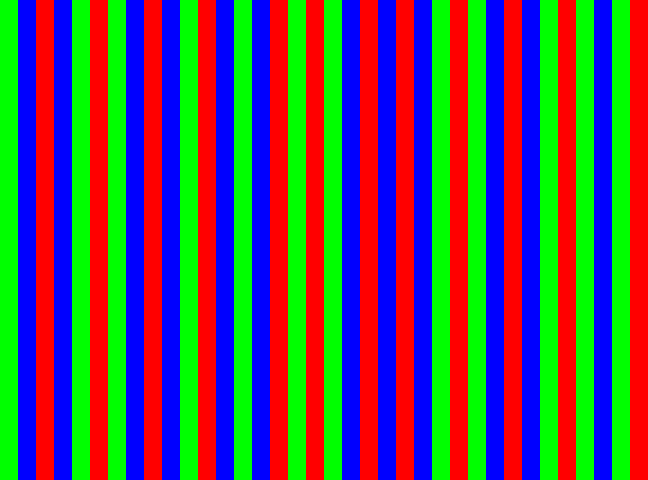 Decoding table
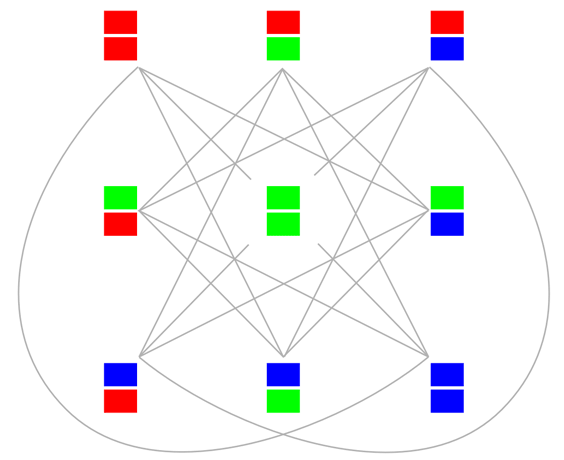 Experiment
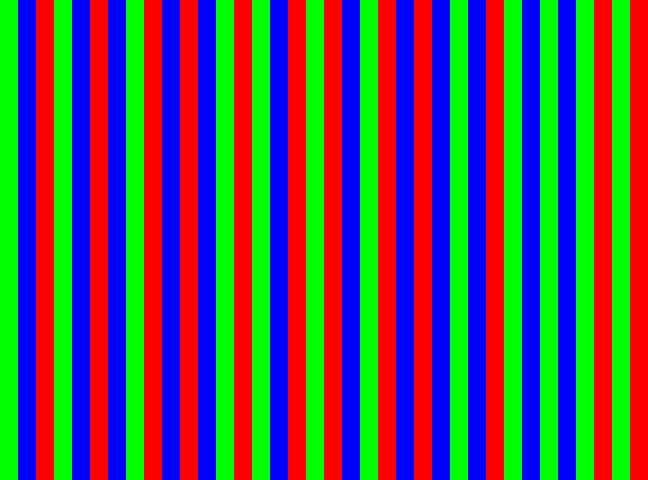 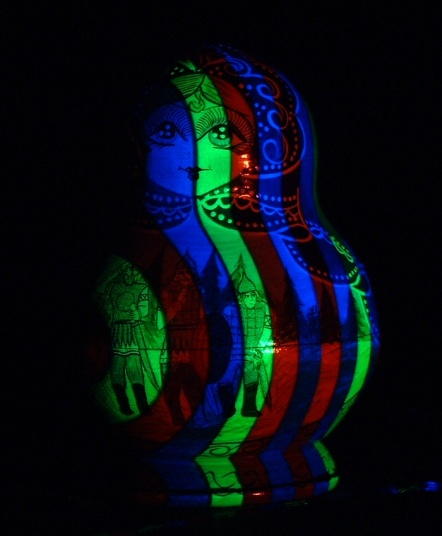 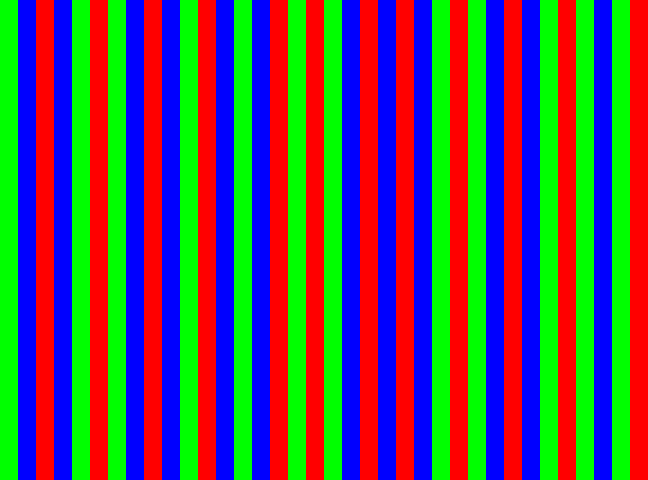 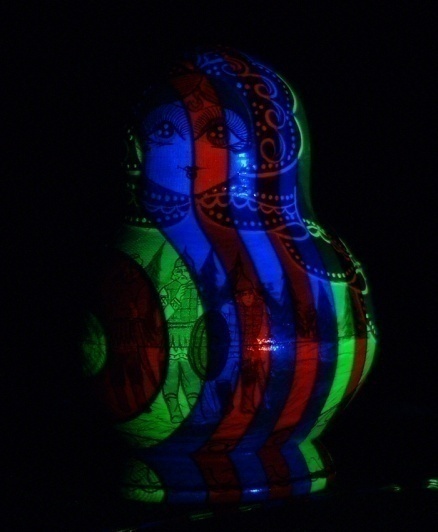 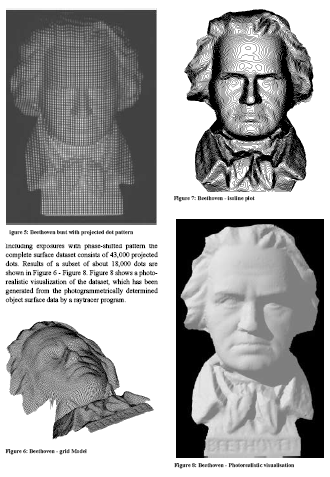 Results
De Bruijn
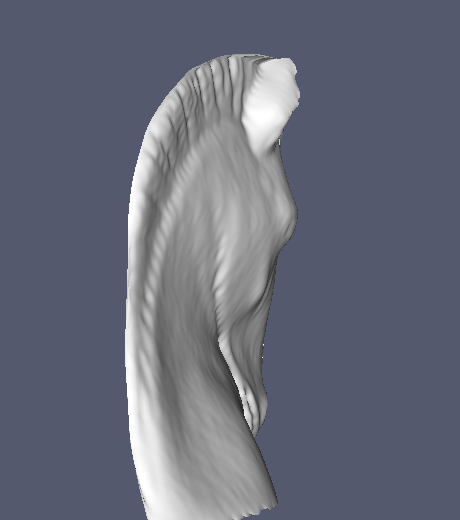 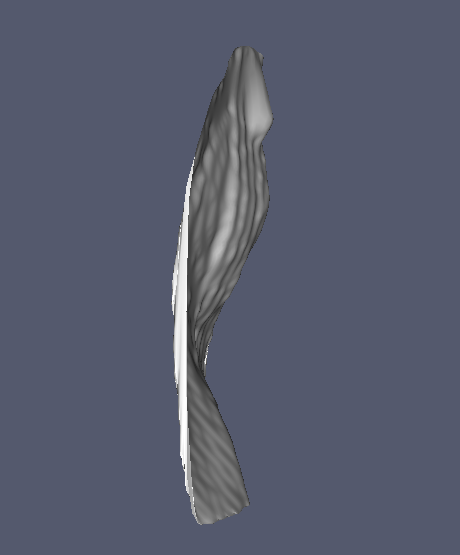 Experimental results
Gühring
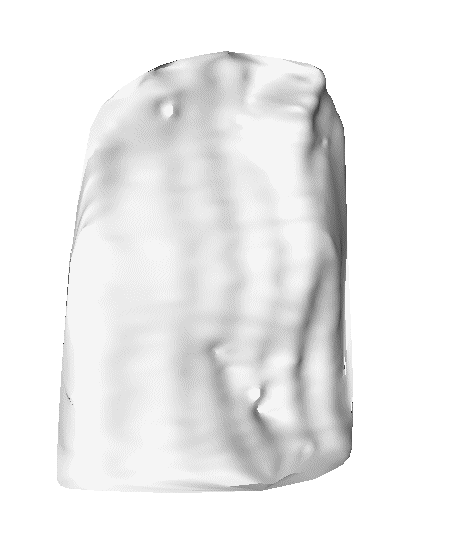 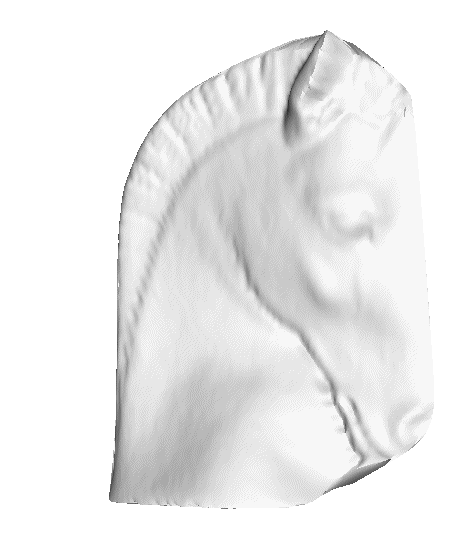 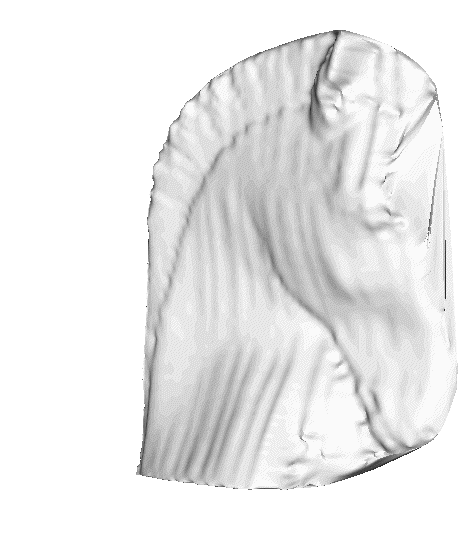 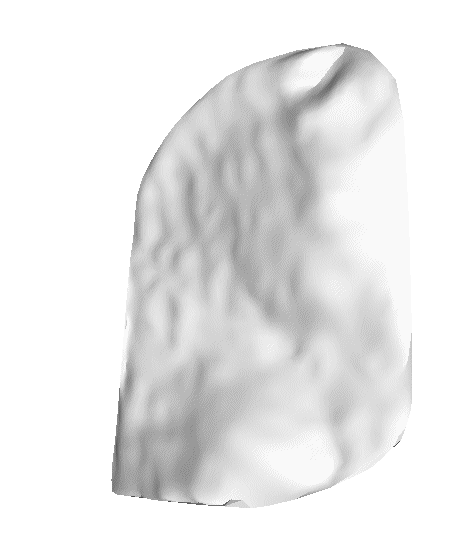 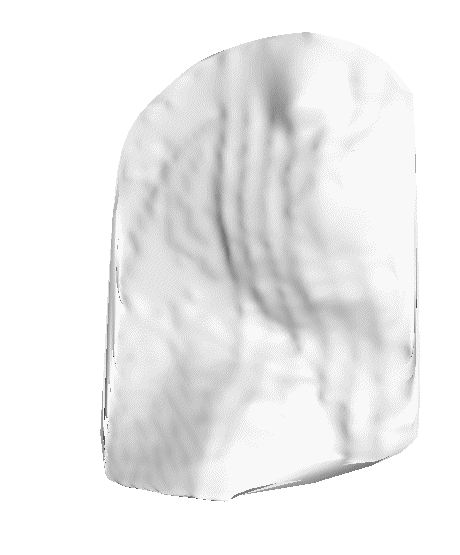 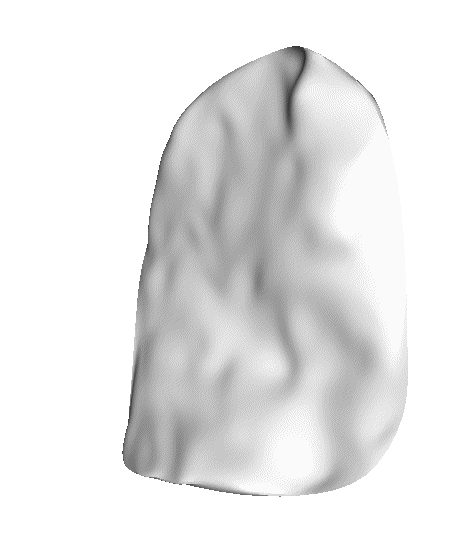 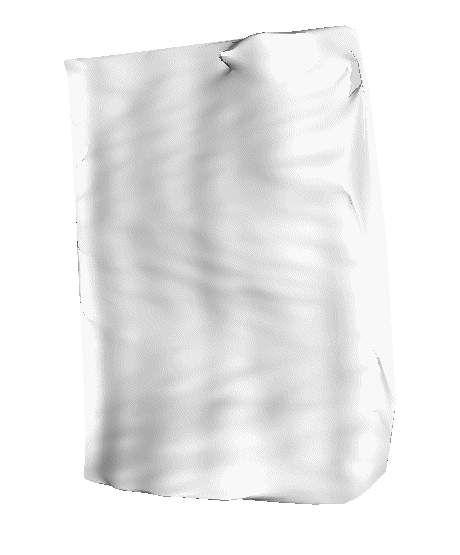 Conclusions
Guidelines
Additional Slides
Coded structured light
Correspondence without need for geometrical constraints
For dense correspondence, we need many light planes: 
Move the projection device
Project many stripes at once: needs encoding
Each pixel set is distinguishable by its encoding
Codewords for pixels:
Grey levels
Color
Geometrical considerations
Codeword Classification
Time-multiplexing:
Binary codes
N-ary codes
Gray code + phase shift
Spatial Codification
De Bruijn sequences
M-arrays
Direct encoding
Grey levels
Colour
Gray Code + Phase Shifting (II)
Gray code + phase shifting
Grey code: easy codification, low resolution
Phase shifting: high resolution, neighborhood ambiguity
Gray code + phase shifting: robust codification, no ambiguity and high resolution, but increase the number of projecting patterns
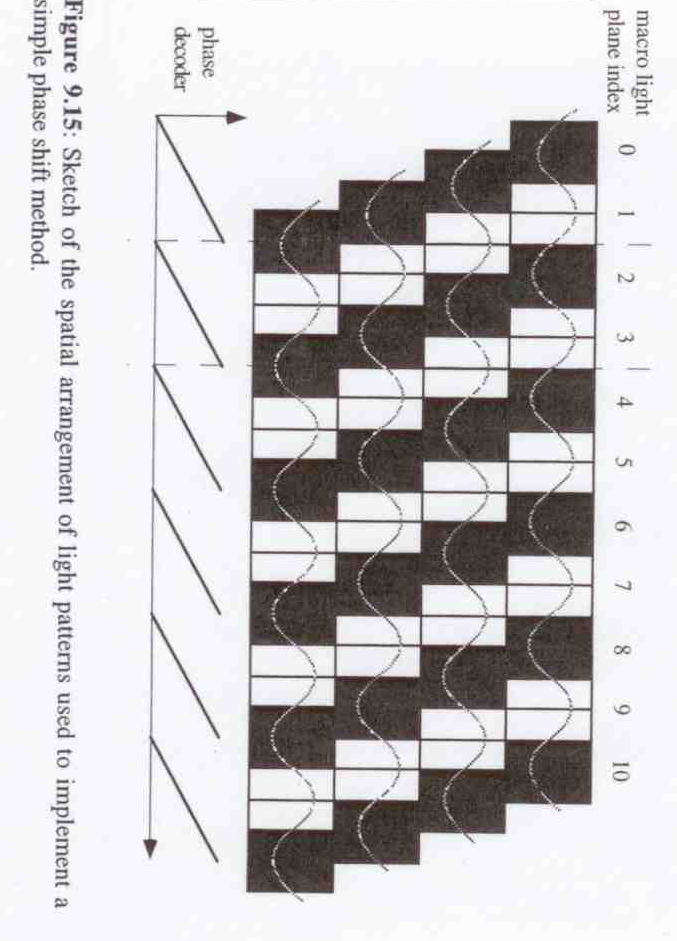 Line Shift Processing (Guehring et al.)
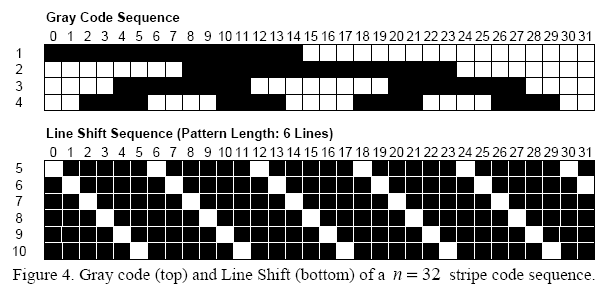 Project Gray Code sequence
Project set of 6 thin line patterns, detect line centers in image 
Combine line center positions with gray code encoding to resolve for ambiguities
Obtain camera coordinates with subpixel accuracies for projector coordinates
See Videometrics01-Guehring-4309-24.pdf for details
Spatial Coherence
Coding in a single frame. 
Spatial Coherence can be local or global.
The minimum number of pixels used to identify the projected code defines the accuracy of details to be recovered in the scene.
Some examples
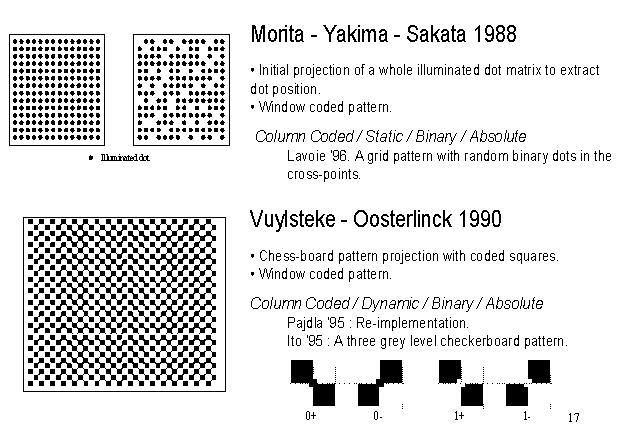 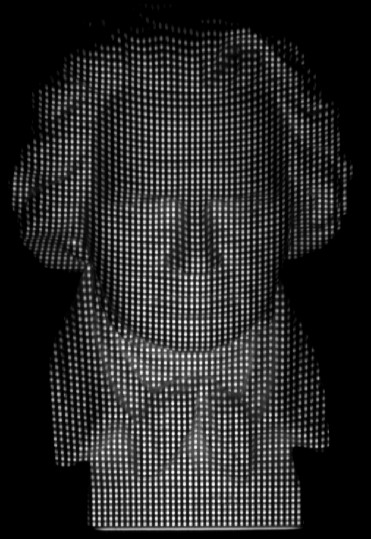 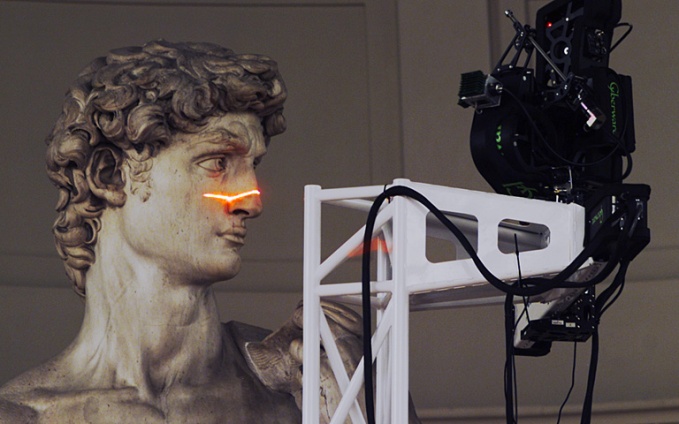 Multi-stripe
Multi-frame
Single-stripe
Single-frame
Continuum of Triangulation Methods
Slow, robust
Fast, fragile
[Speaker Notes: There’s a continuum of methods we can use to establish these correspondences.  At one extreme are single-stripe systems.  These never have the problem of ambiguity, so they produce very high-quality data, but they take a long time to do it.  At the other extreme are systems that try to get all the data at once by projecting lots of stripes (or, in this case, dots).  They are fast, since they get everything with just a single frame, but they tend to be a lot more fragile and get confused by discontinuities.  In the middle are methods that use a few frames to get depth, by flashing stripes on and off over time, and conveying a code about which stripe is which through this pattern of on/off flashing.]
Direct Codification
Every encoded pixel is identified by its own intensity/color
Since the codification is usually condensed in a unique pattern, the spectrum of intensities/colors used is very large
Additional reference patterns must be projected in order to differentiate among all the projected intensities/colors:

Ambient lighting (black pattern)
Full illuminated (white pattern)
…
Direct Codification
Every encoded pixel is identified by its own intensity/color
Since the codification is usually condensed in a unique pattern, the spectrum of intensities/colors used is very large
Additional reference patterns must be projected in order to differentiate among all the projected intensities/colors:

Ambient lighting (black pattern)
Full illuminated (white pattern)
…

Advantages:
Reduced number of patterns
High resolution can be theoretically achieved

Drawbacks:
Very noisy in front of reflective properties of the objects, non-linearities in the camera spectral response and projector spectrum  non-standard light emitters are required in order to project single wave-lengths
Low accuracy (order of  1 mm)